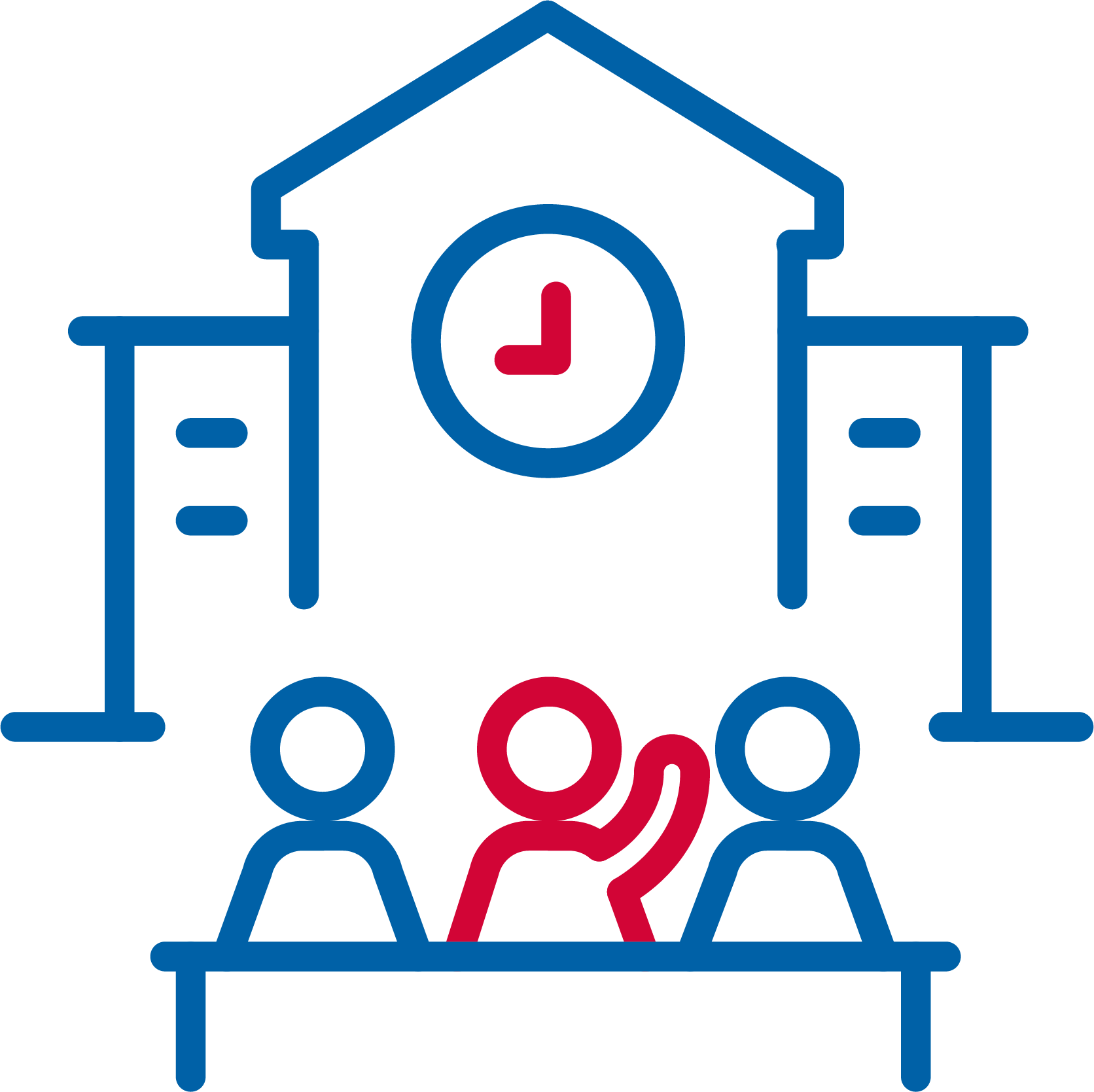 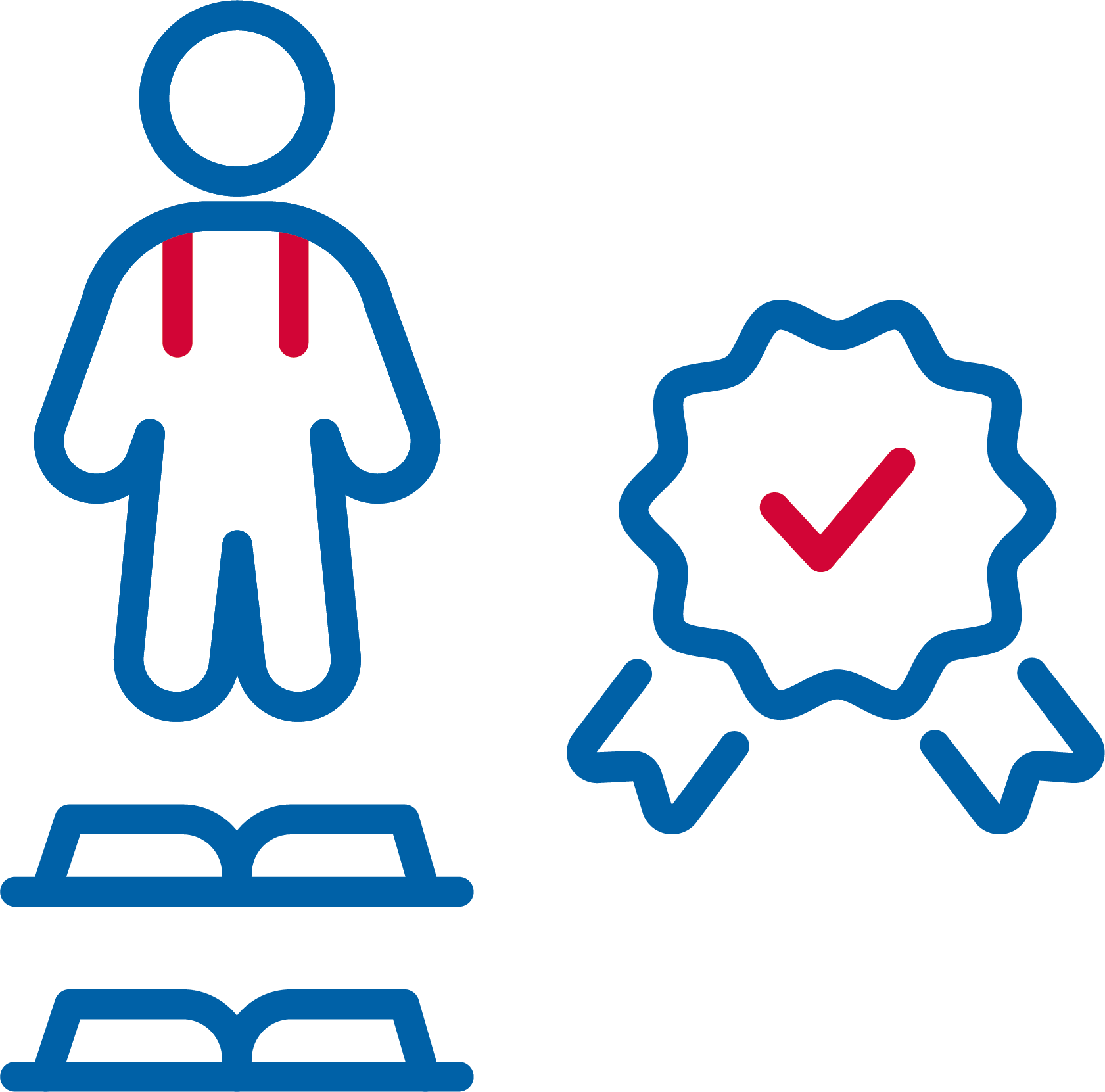 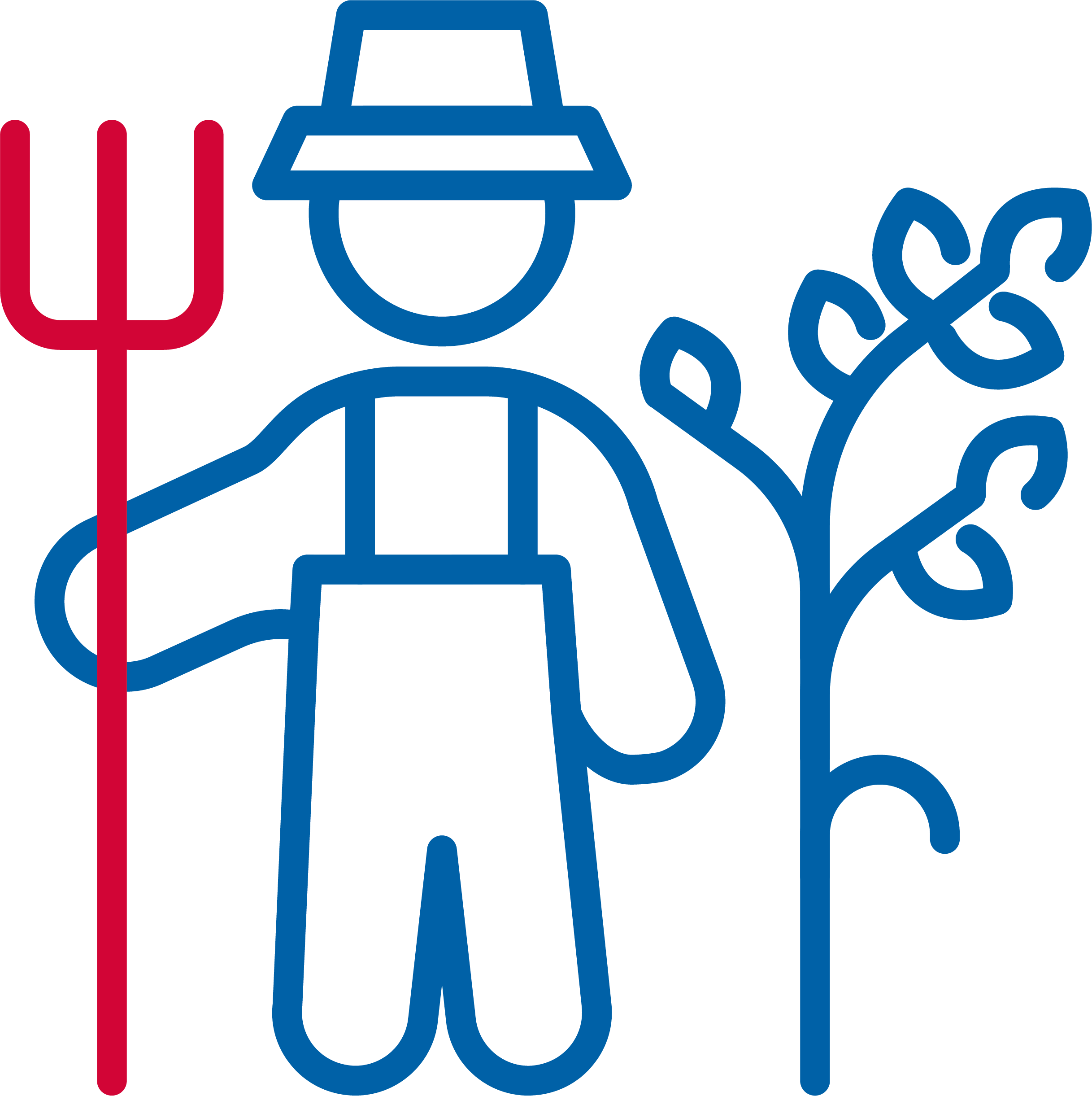 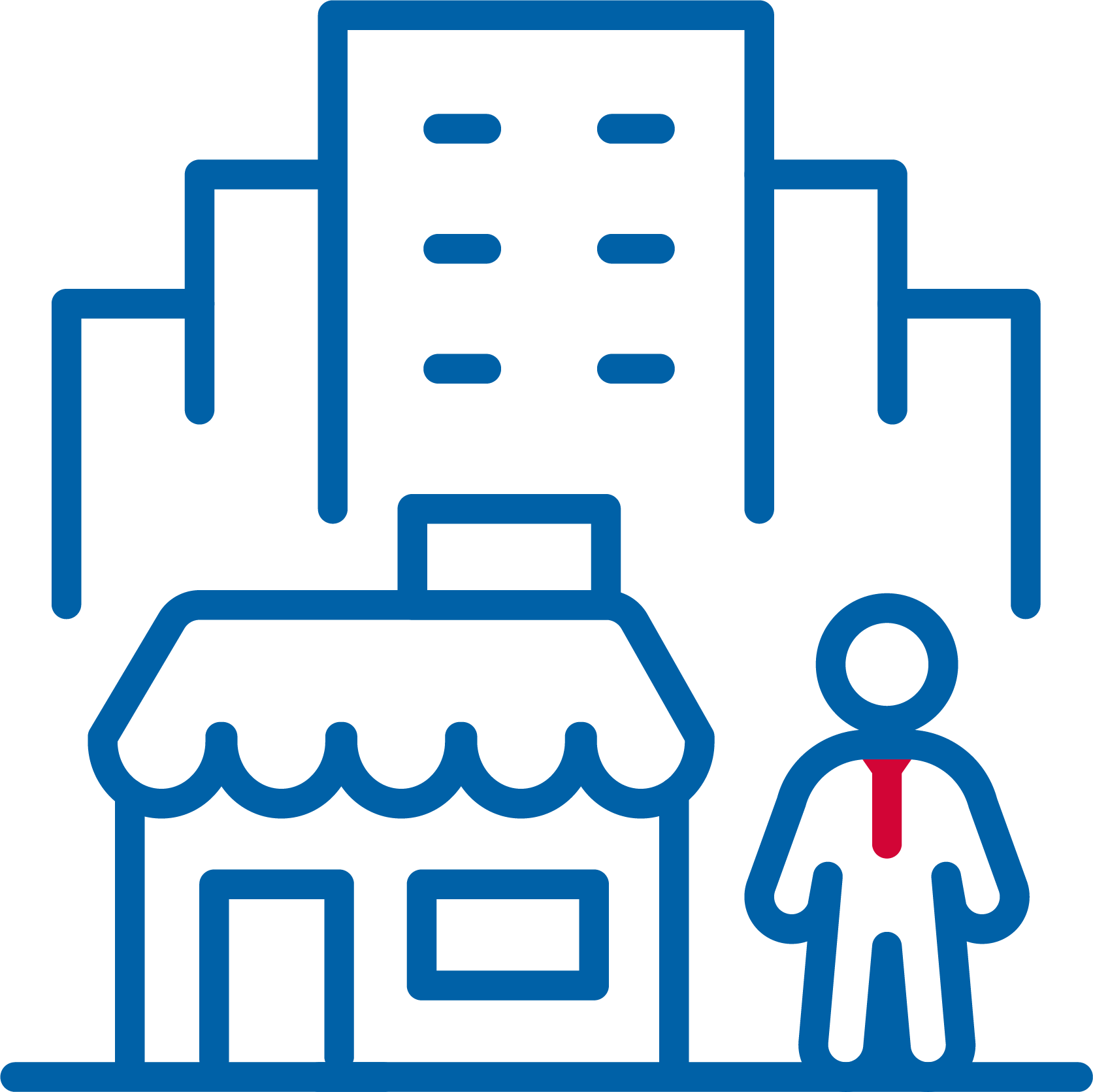 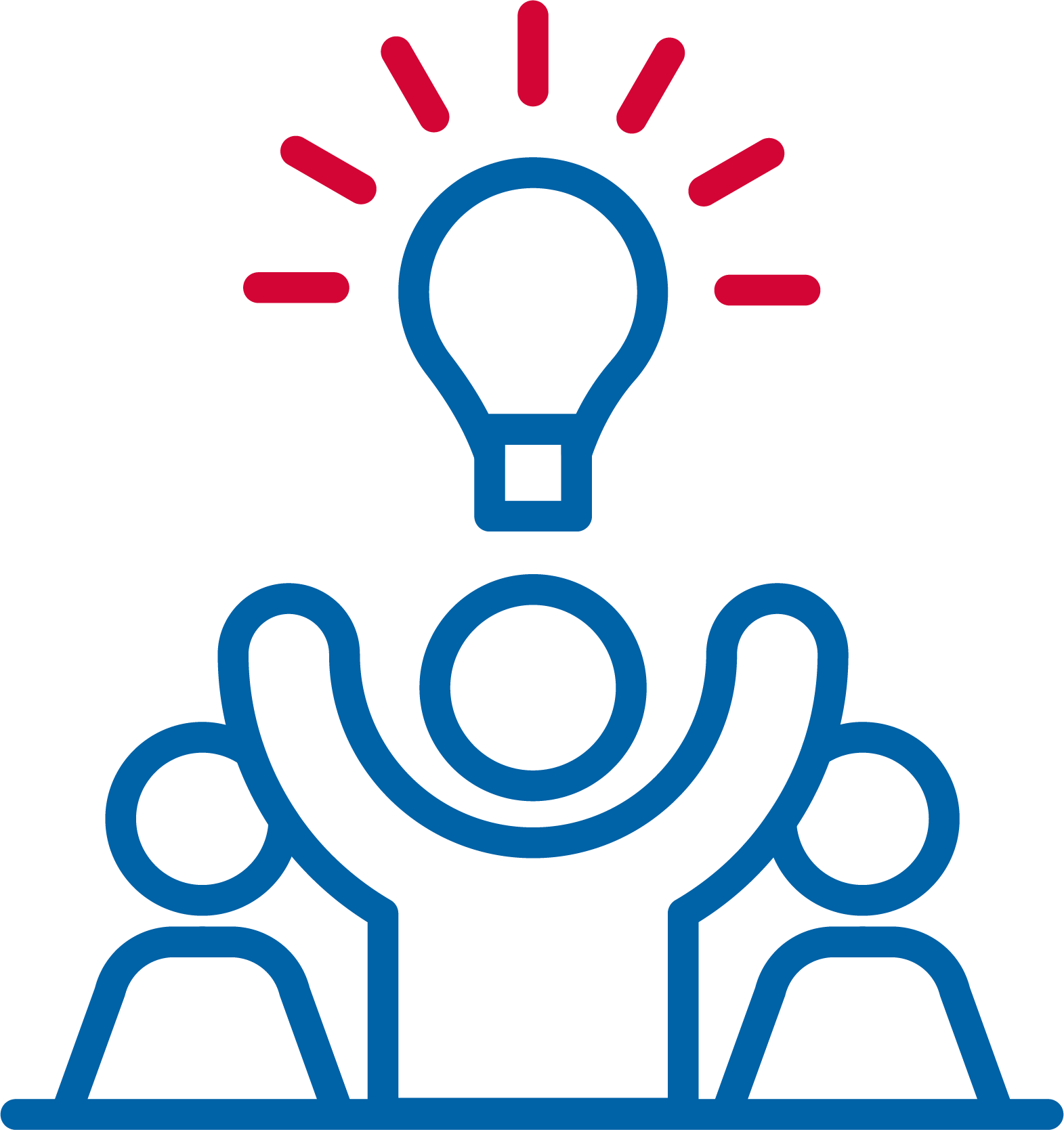 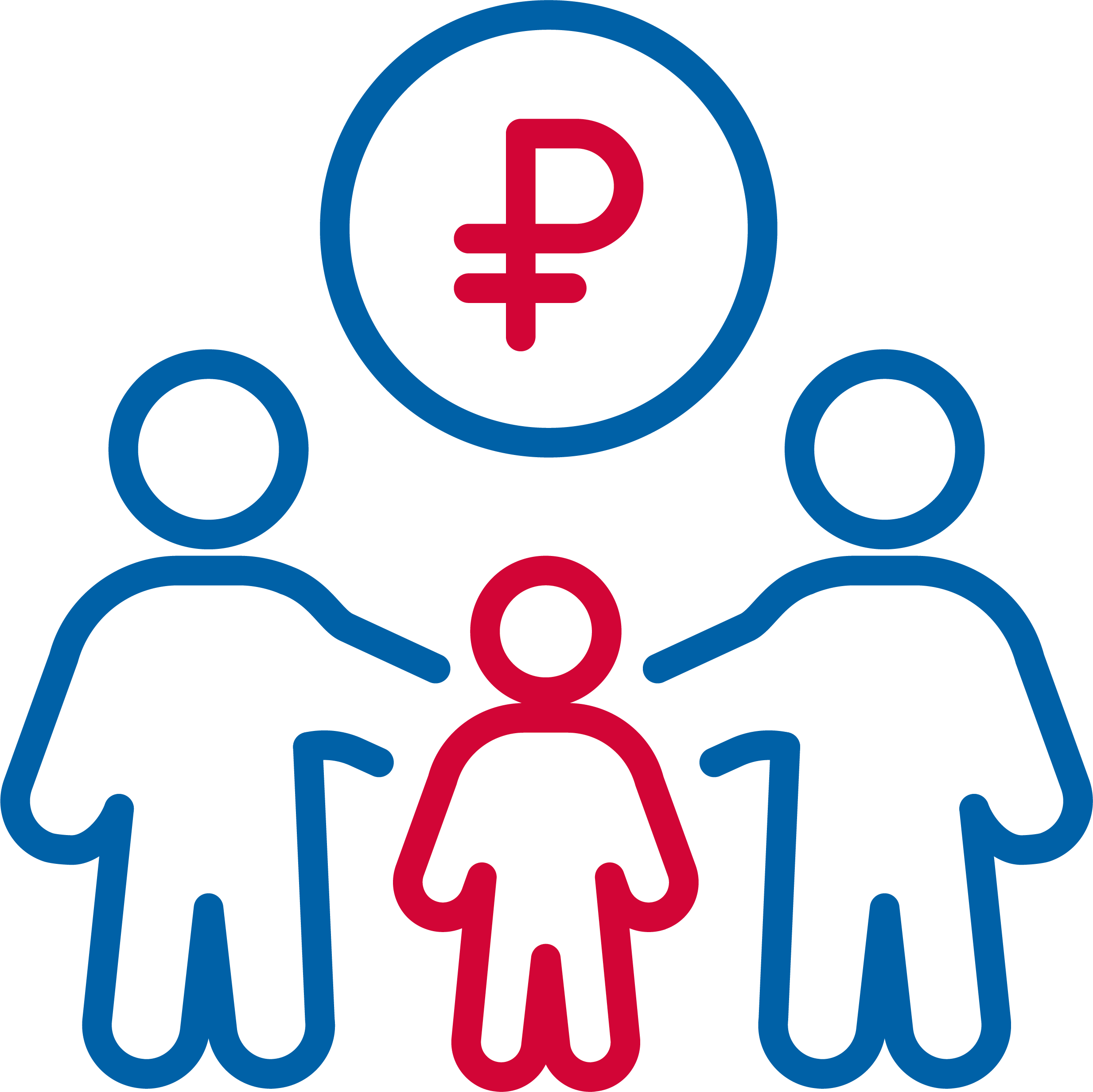 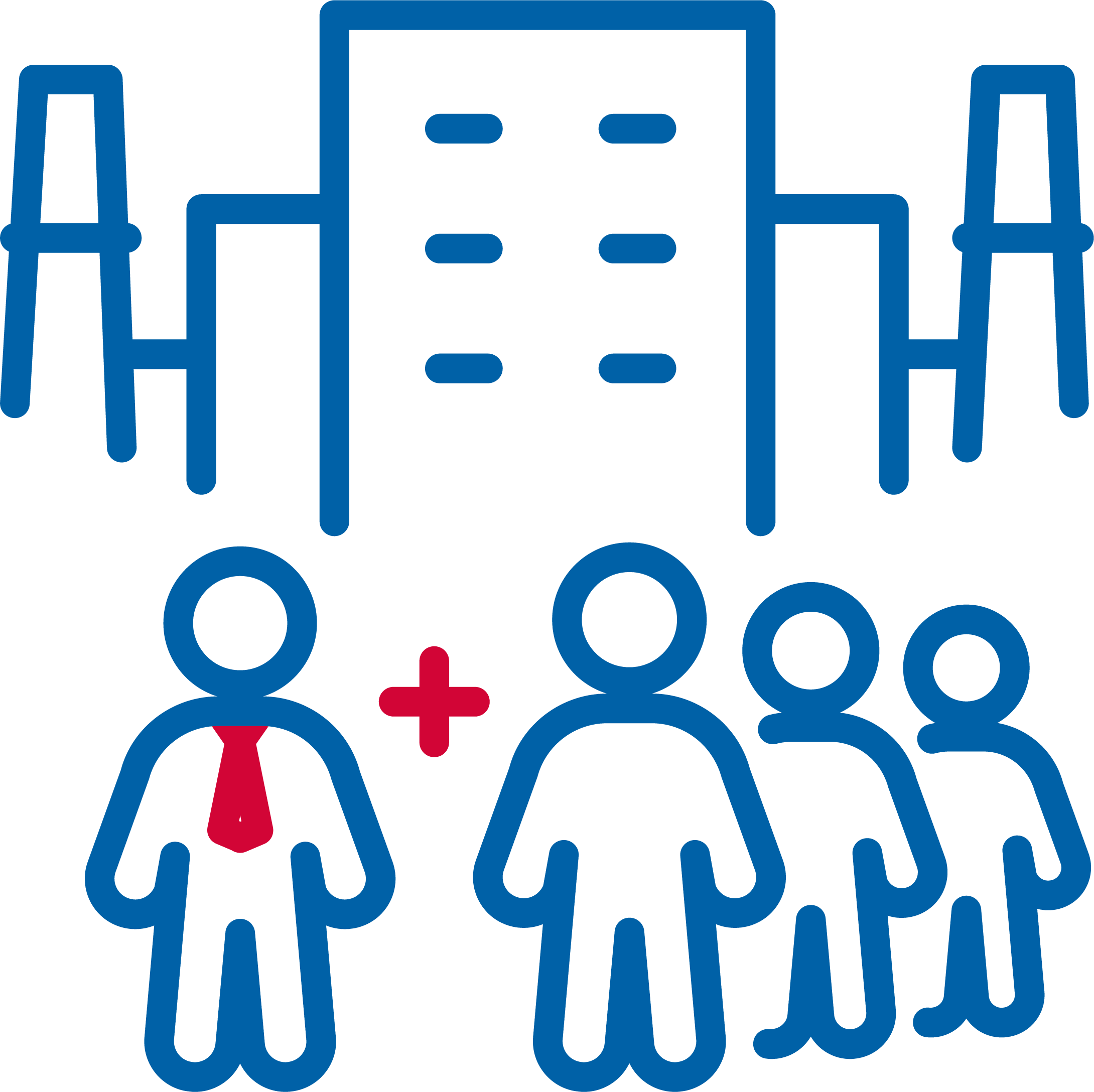 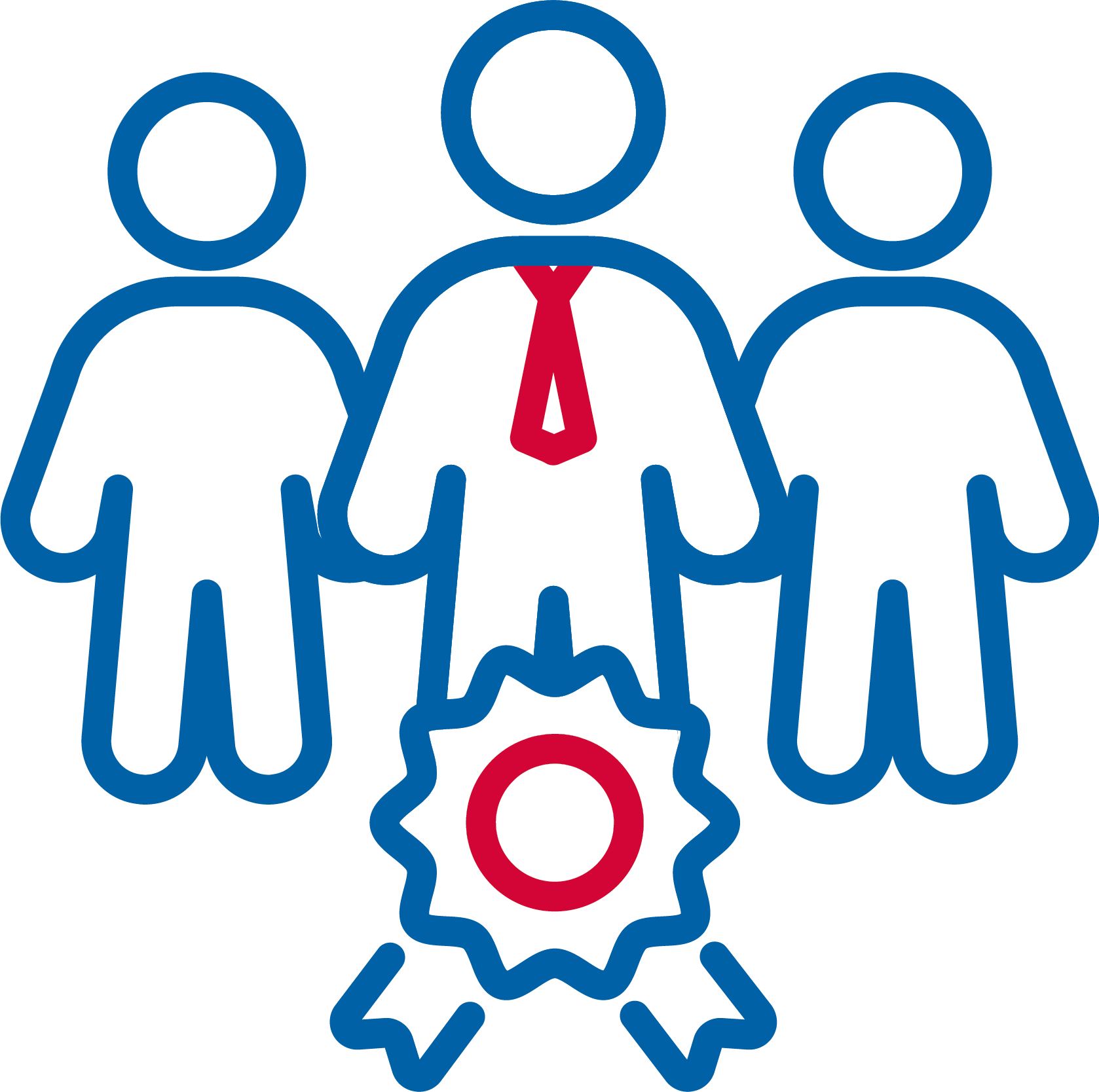 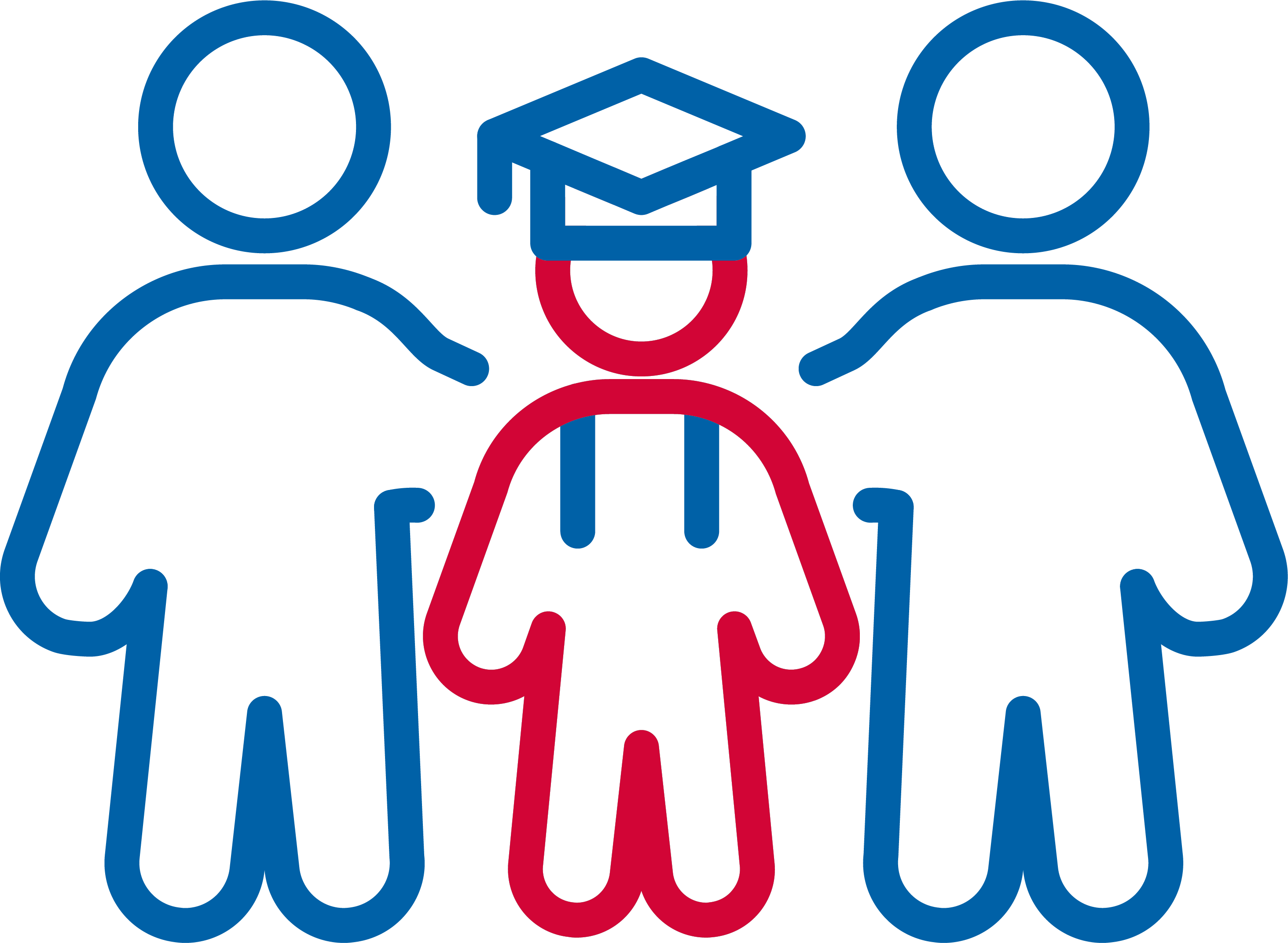 Инициативные проекты
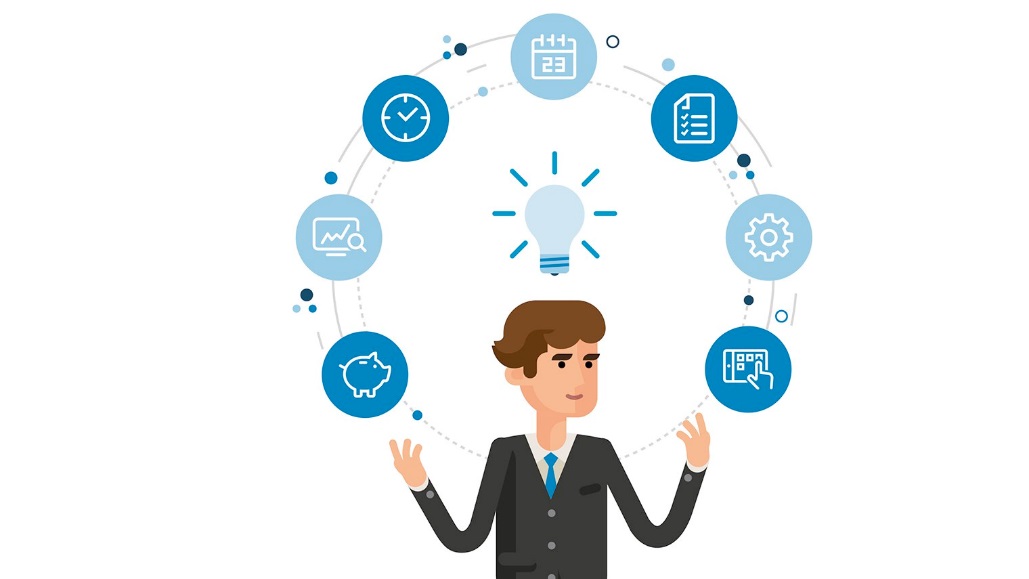 В целях реализации мероприятий, имеющих приоритетное значение для жителей муниципального образования или его части, по решению вопросов местного значения или иных вопросов, право решения которых предоставлено органам местного самоуправления, в местную администрацию может быть внесен инициативный проект.
ИНИЦИАТИВНЫЙ ПРОЕКТ -
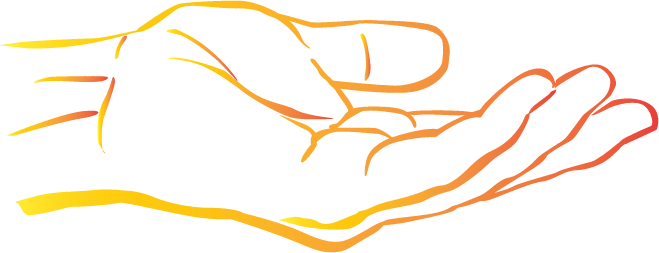 предложение граждан, внесенное в                 установленном порядке в администрацию субъекта реализации практики инициативного бюджетирования в целях реализации мероприятий, имеющих приоритетное значение для жителей муниципального образования или его части, по решению вопросов местного значения или иных вопросов, право решения которых предоставлено органам местного самоуправления.
С инициативой о внесении инициативного проекта вправе выступить:
             Инициативная группа:
        численностью не менее десяти граждан (минимальная численность инициативной группы                                                                  может быть уменьшена нормативным правовым актом представительного органа муниципального образования);
        достигших шестнадцатилетнего возраста; 
        проживающих на территории соответствующего муниципального образования;

              Органы территориального общественного самоуправления

             Староста сельского населенного пункта;
 
             Иные лица, осуществляющим деятельность на территории соответствующего муниципального образования     (в соответствии с нормативным правовым актом представительного органа муниципального образования )
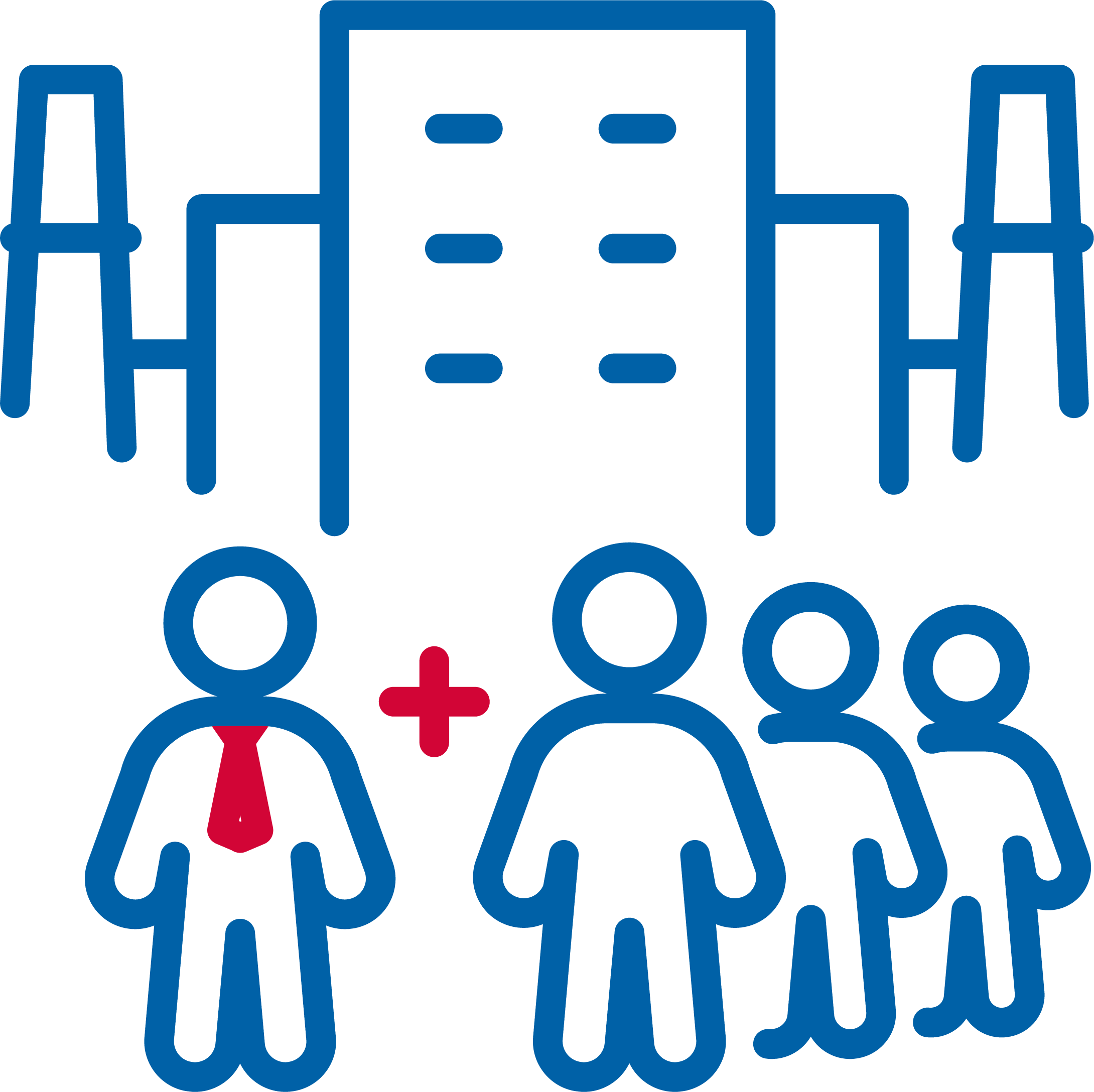 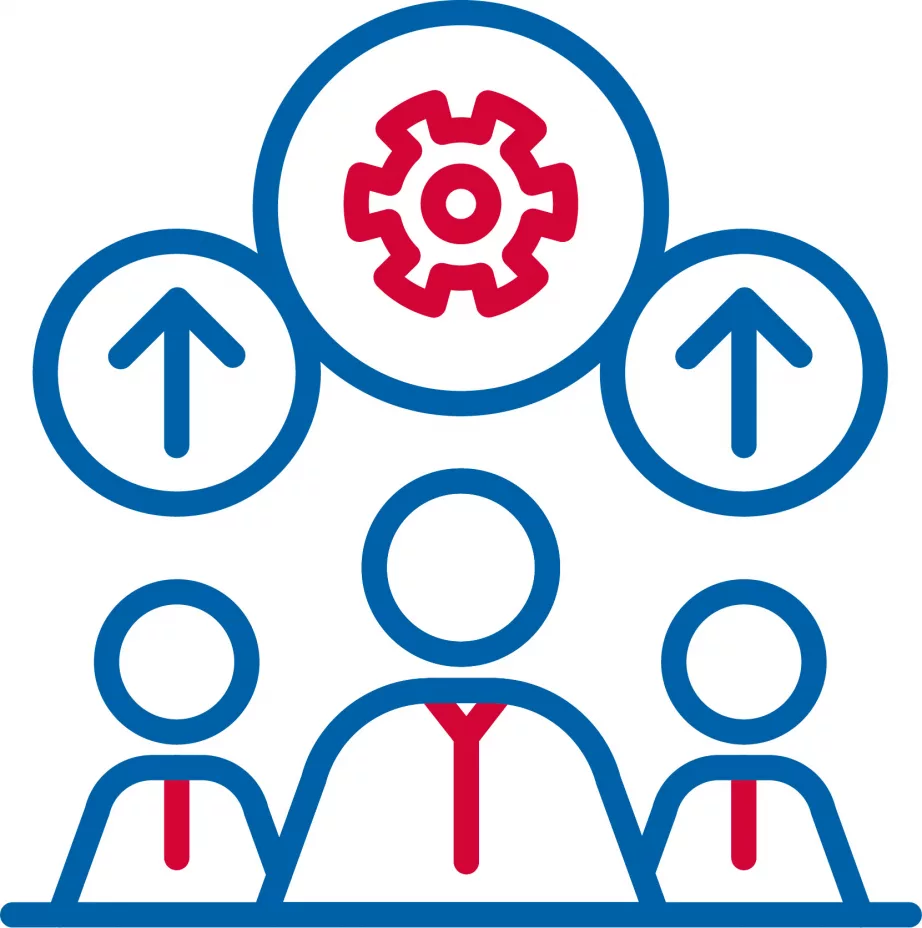 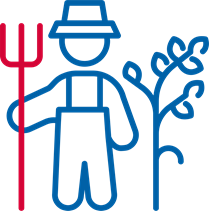 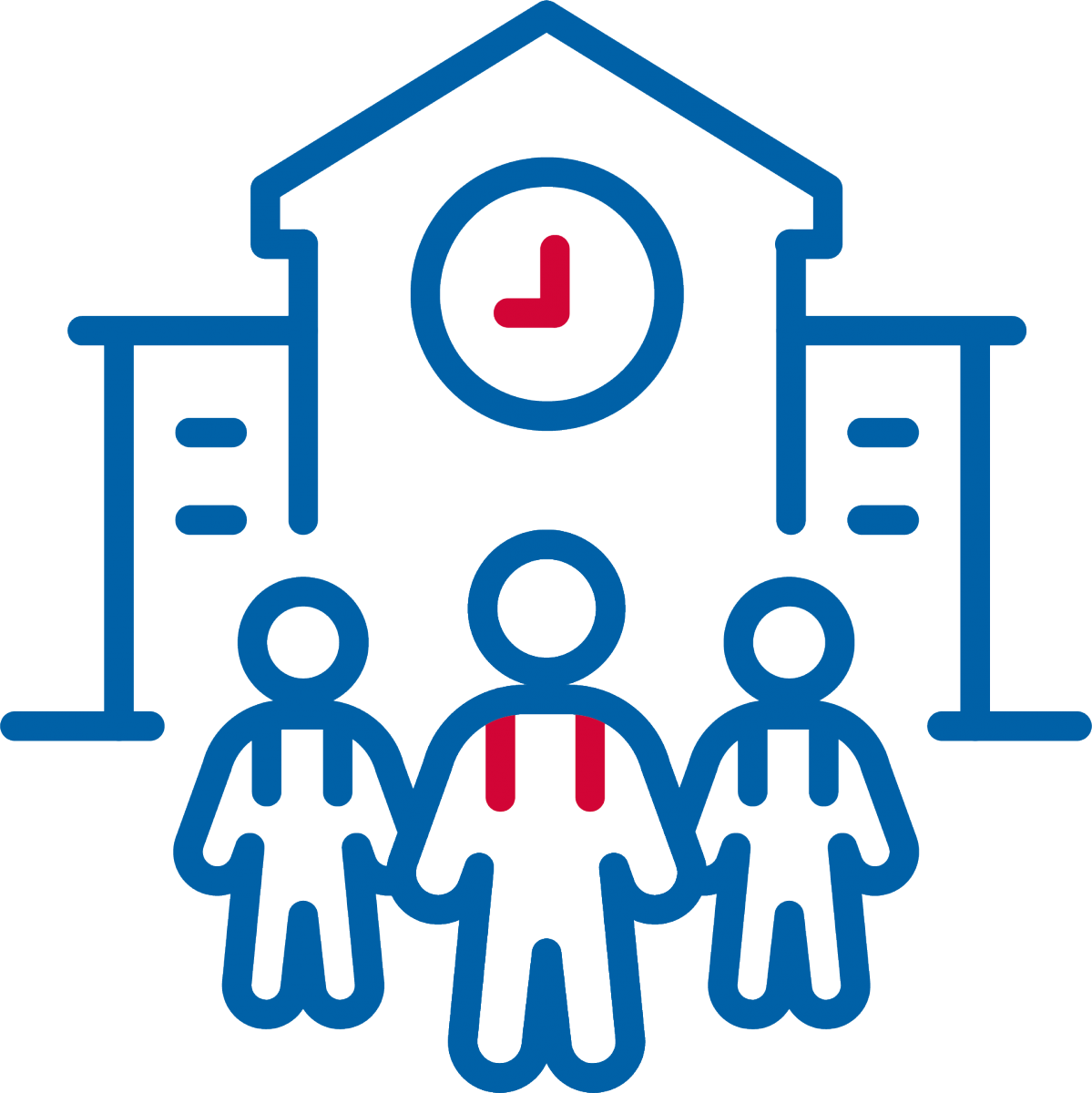 Инициативный проект должен содержать следующие сведения:
1) описание проблемы, решение которой имеет приоритетное значение для жителей муниципального образования или его части;
2) обоснование предложений по решению указанной проблемы;
3) описание ожидаемого результата (ожидаемых результатов) реализации инициативного проекта;
4) предварительный расчет необходимых расходов на реализацию инициативного проекта;
5) планируемые сроки реализации инициативного проекта;
6) сведения о планируемом (возможном) финансовом, имущественном и (или) трудовом участии заинтересованных лиц в реализации данного проекта;
7) указание на объем средств местного бюджета в случае, если предполагается использование этих средств на реализацию инициативного проекта, за исключением планируемого объема инициативных платежей;
8) указание на территорию муниципального образования или его часть, в границах которой будет реализовываться инициативный проект, в соответствии с порядком, установленным нормативным правовым актом представительного органа муниципального образования;
9) иные сведения, предусмотренные нормативным правовым актом представительного органа муниципального образования.
Нормативная база
ст. 26.1,   Федеральный закон от 06.10.2003 N 131-ФЗ  
"Об общих принципах организации местного самоуправления в Российской Федерации"
Решение Думы Североуральского городского округа                        от 26.05.2021 N 32 "Об утверждении Порядка выдвижения, внесения, обсуждения, рассмотрения инициативных проектов, а также проведения их конкурсного отбора в Североуральском городском округе"